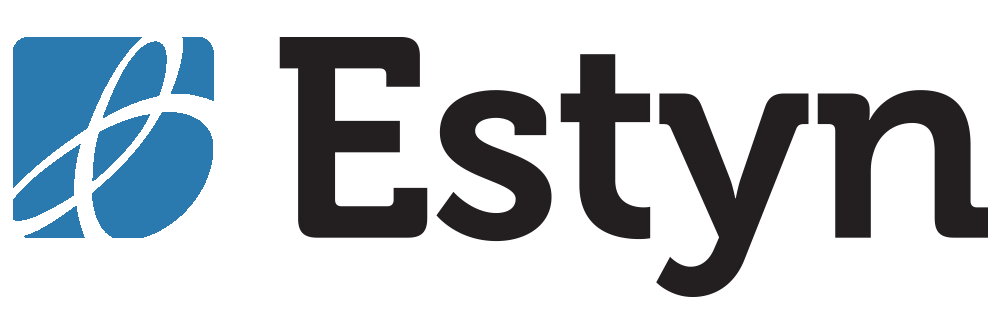 Disgyblion ag 
anghenion addysgol arbennig 
mewn ysgolion prif ffrwd.
Adroddiad arfer dda.

Pupils with special educational 
needs in mainstream schools.
A good practice report.
Cefndir
Background
Mae’r adroddiad hwn yn canolbwyntio ar ddarpariaeth effeithiol ar gyfer disgyblion ag anghenion addysgol arbennig (AAA) mewn ysgolion cynradd, uwchradd ac ysgolion pob oed a gynhelir
Mae’r adroddiad yn defnyddio tystiolaeth o arolygiadau ysgolion ac o ymweliadau â detholiad o ysgolion ledled Cymru lle mae arolygiadau wedi nodi darpariaeth ac arfer arbennig o gryf ar gyfer disgyblion ag AAA.  Mae’n cynnwys astudiaethau achos ac enghreifftiau o arfer effeithiol drwyddo draw.
This report focuses on effective provision for pupils with special educational needs (SEN) in maintained primary, secondary and all-age schools
The report draws on evidence from school inspections and from visits to a selection of schools across Wales where inspections have identified particularly strong provision and practice for pupils with SEN.  It includes case studies and examples of effective practice throughout.
Nodyn ar derminoleg
A note on terminology
Mae’r ffocws yn yr adroddiad hwn ar yr arfer effeithiol a geir mewn ysgolion o dan y fframwaith statudol presennol a’r trefniadau a bennwyd yng Nghod Ymarfer Cymru (2002).  Mae hyn yn golygu, trwy gydol yr adroddiad, y cyfeiriwn at AAA a’r cydlynydd anghenion addysgol arbennig (CydAAA), er y gall ysgolion unigol yr ymwelom â nhw fod yn defnyddio’r termau ADY a’r cydlynydd anghenion dysgu ychwanegol (CydADY).
The focus in this report is on the effective practice schools make under the current statutory framework and the arrangements set out in the Code of Practice for Wales (2002).  This means that throughout the report, we refer to SEN and the special educational needs co-ordinator (SENCo), even though the individual schools we visited may use the terms ALN and the additional learning needs co-ordinator (ALNCo).
Prif ganfyddiadau
Main findings
Cymorth effeithiol i ddisgyblion ag AAA
Yn y rhan fwyaf o’r ysgolion yr ymwelom â nhw, mae staff yn defnyddio ystod eang o ddulliau i sicrhau eu bod yn nodi anghenion disgyblion yn gynnar.  Un elfen allweddol o’r broses hon yw’r cydweithio agos rhwng ysgolion a lleoliadau sy’n eu galluogi i rannu gwybodaeth am ddisgyblion ag AAA wrth iddynt symud o un cyfnod o’u haddysg i’r nesaf.  Mae’r trefniadau hyn yn helpu sicrhau bod gan yr holl staff ddealltwriaeth drylwyr o anghenion, diddordebau a galluoedd disgyblion cyn iddynt ymuno â’r ysgol.
Effective support for pupils with SEN
In most of the schools we visited, staff use a wide range of approaches to ensure that they identify pupils’ needs at an early stage.  A key element of this process is the close collaborative working between schools and settings that enables them to share information about pupils with SEN as they move from one phase of their education to the next.  These arrangements help to ensure that all staff have a thorough understanding of pupils’ needs, interests and abilities before they join the school.
Prif ganfyddiadau
Main findings
Cymorth effeithiol i ddisgyblion ag AAA
Lle mae disgyblion yn derbyn cymorth gan asiantaethau allanol, fel gwasanaethau iechyd a gwasanaethau cymdeithasol, mae staff yn ystyried y wybodaeth hon yn ofalus er mwyn sicrhau bod ganddynt ddealltwriaeth gynhwysfawr o anghenion y plentyn.
Effective support for pupils with SEN
Where pupils receive support from external agencies, such as health and social services, staff consider this information carefully to ensure they have a comprehensive understanding of the child’s needs.
Prif ganfyddiadau
Main findings
Cymorth effeithiol i ddisgyblion ag AAA
Yn y rhan fwyaf o ysgolion, mae staff yn defnyddio’r wybodaeth hon yn ofalus i gynllunio ymyriadau sy’n cyfateb yn dda i anghenion disgyblion unigol.  Mae llawer o ysgolion yn defnyddio ystod eang o ymyriadau sy’n adlewyrchu anghenion cymhleth eu disgyblion.  Mae staff yn yr ysgolion hyn yn gweithio gyda staff arbenigol o’r awdurdod lleol neu’r bwrdd iechyd i gynllunio a gweinyddu cyflwyno’r ymyriadau hyn yn unol â gofynion pob plentyn.
Effective support for pupils with SEN
In most of the schools, staff use this information carefully to plan interventions that are matched carefully to individual pupils’ needs.  Many schools use a wide range of interventions that reflect the complex needs of their pupils.  Staff in these schools work with specialist staff from the local authority or health board to plan and administer the delivery of these interventions according to each child’s requirements.
Prif ganfyddiadau
Main findings
Cymorth effeithiol i ddisgyblion ag AAA
Mewn llawer o ysgolion, mae staff yn gosod targedau defnyddiol a phriodol ar gyfer disgyblion yn eu cynlluniau addysg unigol (CAUau).  Mae staff yn ystyried ystod lawn y wybodaeth sydd ar gael am gyrhaeddiad disgyblion i osod targedau heriol sy’n perthnasu’n dda ag anghenion a dyheadau disgyblion ar gyfnodau gwahanol yn eu dysgu.  Maent yn ymgynghori’n ofalus â disgyblion, rheini a gofalwyr i ffurfio targedau sydd mor ddefnyddiol â phosibl i’r disgybl, ac yn trafod strategaethau i helpu teuluoedd fynd i’r afael â’r targedau hyn gartref.
Effective support for pupils with SEN
In many schools, staff set useful and appropriate targets for pupils in their individual education plans (IEPs).  Staff consider the full range of available information about pupils’ attainment to set challenging targets that relate well to pupils’ needs and aspirations at different stages in their learning.  They consult carefully with pupils, parents and carers to formulate targets that are as useful to the pupil as possible and discuss strategies to help families address these targets at home.
Prif ganfyddiadau
Main findings
Cymorth effeithiol i ddisgyblion ag AAA
Mewn ysgolion lle mae’r ddarpariaeth ar gyfer disgyblion ag AAA yn gryf, ceir trefniadau cadarn i fonitro ac olrhain cynnydd yr holl ddisgyblion yn yr ysgol.  
Mewn llawer o ysgolion, mae monitro cynnydd ar gyfer disgyblion ag AAA yn seiliedig ar gyd-ddealltwriaeth o les disgyblion a beth sy’n bwysig i bob plentyn.  Yn yr ysgolion hyn, mae staff yn rhoi ystyriaeth ofalus i olrhain cynnydd disgyblion wrth ddysgu, mewn meysydd fel ymddygiad, presenoldeb ac ymgysylltiad mewn gwersi a’r cynnydd a wna disgyblion tuag at y targedau yn eu CAUau.
Effective support for pupils with SEN
In schools where the provision for pupils with SEN is strong, there are robust arrangements to monitor and track the progress of all pupils in the school.  
In many schools, the monitoring of progress for pupils with SEN is based on a shared understanding of pupils’ wellbeing and what is important to each child.  In these schools, staff consider carefully the tracking of pupils’ progress in learning in areas such as behaviour, attendance, and engagement in lessons and the progress pupils make towards the targets on their IEPs.
Prif ganfyddiadau
Main findings
Ymgysylltu ag eraill i gynorthwyo disgyblion ag AAA
Ym mron yr holl ysgolion yr ymwelwyd â nhw, ceir prosesau datblygedig i ymgysylltu â rhieni, gofalwyr a theuluoedd.  Mae’r rhain yn cynnwys ystod eang o gyfleoedd i staff feithrin perthnasoedd cynhyrchiol gyda rhieni a gofalwyr, ennyn eu hymddiriedaeth a’u galluogi i lywio’r ddarpariaeth ar gyfer eu plant.  
Mae bron pob ysgol yn datblygu partneriaethau cryf gydag ysgolion eraill a darparwyr addysg, yn lleol ac yn rhanbarthol.  Mae’r partneriaethau hyn yn sicrhau bod trefniadau pontio ar gyfer disgyblion ag AAA yn gadarn ac yn galluogi ysgolion i rannu arfer dda gyda staff mewn ysgolion eraill ac i ddysgu oddi wrthynt.
Engaging with others to support pupils with SEN
In nearly all schools visited, there are well-developed processes to engage with parents, carers and families.  These include an extensive range of opportunities for staff to build productive relationships with parents and carers, gain their trust and enable them to inform the provision for their children.  
Nearly all schools develop strong partnerships with other schools and education providers, locally and regionally.  These partnerships ensure that transition arrangements for pupils with SEN are robust and enable schools to share good practice with staff in other schools and to learn from them.
Prif ganfyddiadau
Main findings
Ymgysylltu ag eraill i gynorthwyo disgyblion ag AAA
Ym mron yr holl ysgolion â dosbarthiadau arbenigol neu ganolfannau adnoddau, mae’r cyfathrebu rhwng staff yn y ddau leoliad yn gryf ac yn cefnogi symudiadau disgyblion o fewn yr ysgol.  Yn yr ysgolion hyn, mae staff yn y ganolfan adnoddau yn gweithio gyda staff yng ngweddill yr ysgol i rannu’u gwybodaeth arbenigol a hyrwyddo strategaethau i’w cynorthwyo o amgylch yr ysgol.
Engaging with others to support pupils with SEN
In nearly all schools with specialist classes or resource bases, communication between the staff in the two settings is strong and supports pupils’ movement within the school.  In these schools, staff in the resource base work with staff in the rest of the school to share their specialised knowledge and promote strategies to support them around the school.
Prif ganfyddiadau
Main findings
Ymgysylltu ag eraill i gynorthwyo disgyblion ag AAA
Ym mron pob ysgol, mae gweithio amlasiantaeth yn rhan hanfodol o gymorth yr ysgol o ddydd i ddydd i ddisgyblion ag AAA.  Mae’r ysgolion hyn yn gweithio gydag ystod eang o bartneriaid, gan gynnwys ystod eang o asiantaethau allanol.  Maent yn ymateb yn feddylgar i’r cyngor gan y gweithwyr proffesiynol hyn er mwyn llywio cynllunio’r ddarpariaeth ar gyfer disgyblion a gosod targedau yn CAUau disgyblion.
Engaging with others to support pupils with SEN
In nearly all schools, multi-agency working is an essential part of the school’s day‑to‑day support for pupils with SEN.  These schools work with a broad range of partners, including an extensive range of external agencies.  They respond thoughtfully to the advice from these professionals to inform the planning of provision for pupils and the setting of targets on pupils’ IEPs.
Prif ganfyddiadau
Main findings
Ymgysylltu ag eraill i gynorthwyo disgyblion ag AAA
Un elfen allweddol o gael cymorth gwasanaethau arbenigol yn llwyddiannus yw medr staff yn yr ysgol wrth gwblhau dogfennau atgyfeirio yn brydlon.  Lle mae ysgolion yn fwyaf llwyddiannus o ran sicrhau bod y cymorth hwn ar waith, maent yn eiriol yn gryf dros eu disgyblion a theuluoedd ac yn herio’n gadarn pan na fydd y cymorth a ddarperir yn diwallu anghenion disgyblion
Engaging with others to support pupils with SEN
A key element of accessing the support of specialist services successfully is the skill of staff at the school in completing referral documentation promptly.  Where schools are most successful in ensuring this support is in place, they advocate strongly for their pupils and families and provide robust challenge when the support provided does not meet pupils’ needs
Prif ganfyddiadau
Main findings
Arweinyddiaeth effeithiol ar gyfer AAA

Ym mron yr holl ysgolion yr ymwelwyd â nhw, mae uwch arweinwyr yn sefydlu gweledigaeth ac ethos cynhwysol iawn sy’n pennu dyheadau uchel ar gyfer yr holl ddisgyblion, beth bynnag yw eu galluoedd a’u hanghenion.  Mae’r weledigaeth hon wedi’i seilio ar ddarparu cyfle cyfartal i bob disgybl, ac mae’n treiddio drwy’r ysgol gyfan.  Mae arweinwyr a llywodraethwyr yn cyfleu’r weledigaeth hon yn gryf ac yn sicrhau bod yr holl staff yn deall eu cyfrifoldebau i ddisgyblion ag AAA.  O ganlyniad, mae’r arweinwyr hyn yn hyrwyddo datblygu amgylcheddau gofalgar a chefnogol, lle caiff disgyblion eu hannog i dyfu fel unigolion a lle maent yn cyflawni’n dda o gymharu â’u mannau cychwyn.
Effective leadership for SEN

In nearly all schools visited, senior leaders establish a highly inclusive vision and ethos that sets high aspirations for all pupils, whatever their abilities and needs.  This vision is based on providing equality of opportunity for all pupils and permeates throughout the school.  Leaders and governors communicate this vision strongly and ensure that all staff understand their responsibilities for pupils with SEN.  As a result, these leaders promote the development of caring and supportive environments, where all pupils are encouraged to grow as individuals and achieve well in relation to their starting points.
Prif ganfyddiadau
Main findings
Arweinyddiaeth effeithiol ar gyfer AAA

Yn y rhan fwyaf o ysgolion, mae arweinwyr yn darparu hyfforddiant arbenigol sydd wedi’i gynllunio’n dda ar gyfer staff er mwyn cefnogi disgyblion ag AAA.
Yn yr ysgolion hyn, mae’r CydAAA yn gweithio’n agos gydag uwch arweinwyr eraill i ddatblygu medrau staff, ar sail dealltwriaeth drwyadl o anghenion disgyblion unigol.  Mae cyfleoedd dysgu proffesiynol yn cysylltu’n dda â phrosesau rheoli perfformiad, ac yn galluogi’r holl staff i ddatblygu’u dealltwriaeth o AAA yn gyffredinol, yn ogystal â’r arbenigedd penodol i gefnogi disgyblion unigol.
Effective leadership for SEN

In most schools, leaders provide well-planned specialist training for staff to support pupils with SEN.  
In these schools, the SENCo works closely with other senior leaders to develop the skills of staff, based on a thorough understanding of the needs of individual pupils.  Professional learning opportunities link well to performance management processes and enable all staff to develop their understanding of SEN overall, as well as the specific expertise to support individual pupils.
Prif ganfyddiadau
Main findings
Arweinyddiaeth effeithiol ar gyfer AAA

Ym mron pob ysgol, mae arweinwyr yn monitro ac yn gwerthuso cynnydd disgyblion ag AAA yn ofalus, ac yn addasu’u darpariaeth yn gyfatebol.  Yn yr ysgolion hyn, mae hunanwerthuso effeithiol yn dechrau gyda dealltwriaeth o anghenion pob disgybl, a pharodrwydd i addasu’r ddarpariaeth lle bo angen er mwyn sicrhau eu bod yn gwneud cynnydd yn unol â’u galluoedd.  Mae’r dull gweithredu hwn yn llywio hyfforddiant staff.  Yn yr ysgolion mwyaf effeithiol, mae arweinwyr yn adolygu anghenion disgyblion a set medrau staff cymorth a staff addysgu yn rheolaidd.
Effective leadership for SEN

In nearly all schools, leaders monitor and evaluate carefully the progress of pupils with SEN and adapt their provision accordingly.  In these schools, effective self‑evaluation starts with an understanding of each pupil’s needs and a willingness to adjust the provision where necessary to ensure they make progress in line with their abilities.  This approach informs staff training.  In the most effective schools, leaders review the needs of pupils and the skill set of support and teaching staff regularly.
Argymhellion
Recommendations
Dylai ysgolion:
A1 Wella ansawdd targedau yn CAUau disgyblion er mwyn hyrwyddo cynnydd disgyblion mewn dysgu ac annibyniaeth 
A2 Sicrhau bod trefniadau hunanwerthuso yn rhoi mwy o sylw i’r cynnydd a wna disgyblion ag AAA o ran eu hanghenion, eu galluoedd a’u mannau cychwyn unigol
Schools should:
R1 Improve the quality of targets in pupils’ IEPs to promote pupils’ progress in learning and independence 
R2 Ensure self-evaluation arrangements give more attention to the progress pupils with SEN make in relation to their needs, abilities and individual starting points
Argymhellion
Recommendations
Dylai awdurdodau lleol:
A3 Gynorthwyo ysgolion i gael y gwasanaethau arbenigol allanol y mae eu hangen arnynt i hyrwyddo lles a chynnydd disgyblion ag AAA
A4 Hyrwyddo gweithio mewn partneriaeth rhwng ysgolion arbennig ac ysgolion eraill a gynhelir yn yr awdurdod lleol
Local authorities should:
R3 Support schools to access the external specialist services they need to promote the wellbeing and progress of pupils with SEN
R4 Promote partnership working between special schools and other maintained schools in the local authority
Argymhellion
Recommendations
Dylai Llywodraeth Cymru:
A5 Gynorthwyo ysgolion ac awdurdodau lleol yn ystod cyfnod gweithredu’r trefniadau statudol newydd er mwyn cefnogi disgyblion ag ADY
The Welsh Government should:
R5 Assist schools and local authorities during the implementation of new statutory arrangements to support pupils with ALN
Cwestiynau iysgolion
Questions for schools
1. Pa mor effeithiol yw trefniadau i nodi anghenion disgyblion cyn iddynt ymuno â’r ysgol?
2. Pa mor dda mae’r ysgol yn sicrhau bod dealltwriaeth drylwyr gan yr holl staff o anghenion, diddordebau a galluoedd disgyblion wrth iddynt symud drwy’r ysgol?
3. Pa mor dda mae’r ysgol yn defnyddio gwybodaeth a ddarparwyd gan asiantaethau allanol, rhieni ac eraill i sefydlu dealltwriaeth gynhwysfawr o anghenion disgyblion a chynllunio ymyriadau addas?
1. How effective are arrangements to identify pupils’ needs before they join the school?
2. How well does the school ensure all staff have a thorough understanding of pupils’ needs, interests and abilities as they move through school?
3. How well does the school use information provided by external agencies, parents and others to establish a comprehensive understanding of pupils’ needs and plan suitable interventions?
Cwestiynau iysgolion
Questions for schools
4. I ba raddau mae’r ysgol yn ymgynghori â disgyblion, rhieni a gofalwyr i osod targedau yng nghynlluniau personol disgyblion sy’n bwrpasol ac yn berthnasol i’r disgybl?
5.	Pa mor llwyddiannus yw trefniadau i fonitro ac olrhain cynnydd disgyblion ag AAA?
6.	Pa mor dda mae’r ysgol yn ymgysylltu â rhieni a gofalwyr i lywio’r ddarpariaeth ar gyfer eu plant?
7. Pa mor llwyddiannus yw partneriaethau gydag ysgolion a darparwyr addysg eraill wrth gefnogi trefniadau pontio ar gyfer disgyblion ag AAA a rhannu arfer dda?
4. To what extent does the school consult with pupils, parents and carers to set targets on pupils’ personal plans that are purposeful and relevant to the pupil?
5.	How successful are arrangements to monitor and track the progress of pupils with SEN?
6.	How well does the school engage with parents and carers to inform the provision for their children?
7. How successful are partnerships with other schools and education providers in supporting transition arrangements for pupils with SEN and sharing good practice?
Cwestiynau iysgolion
Questions for schools
8. I ba raddau mae uwch reolwyr yn sefydlu gweledigaeth gynhwysol sy’n pennu dyheadau uchel ar gyfer disgyblion ag AAA?
9. Pa mor dda mae dysgu proffesiynol yn helpu staff i wella eu dealltwriaeth o weithio gyda disgyblion ag AAA?
10. Pa mor dda mae arweinwyr yn gwerthuso deilliannau a chynnydd disgyblion ag AAA ac yn addasu’u darpariaeth yn gyfatebol?
8. To what extent do senior leaders establish an inclusive vision that sets high aspirations for pupils with SEN?
9. How well does professional learning help staff to improve their understanding of working with pupils’ SEN?
10. How well do leaders evaluate the outcomes and progress of pupils with SEN and adapt their provision accordingly?